Integrated Data Management in Special Education
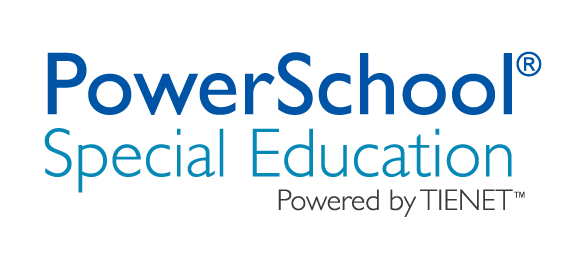 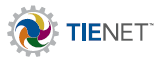 About the York Region DSB…
125000 students

19 000 Students with Special Education needs

1100 Special Education teachers

Over 200 Schools
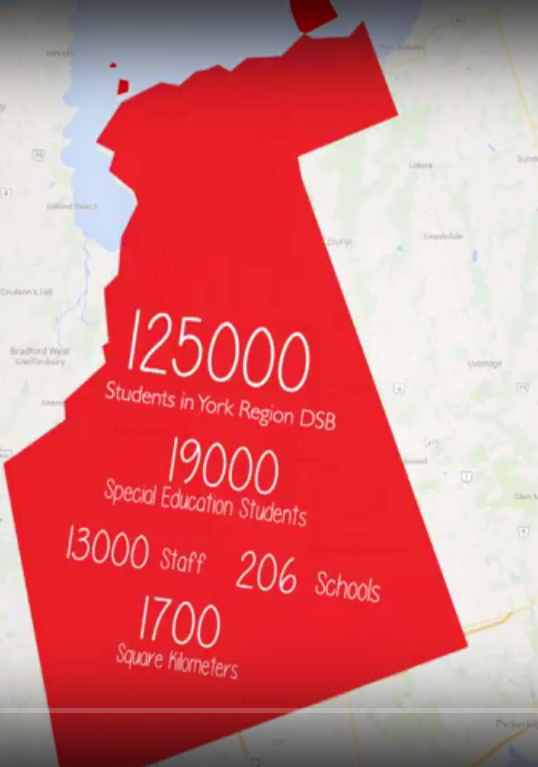 Student Services in YRDSB
Inter-Disciplinary Team model that includes:
Special Educuation Resource Teachers (SERT)
Intervention Support Workers (ISW)
Applied Behaviour Analysis Facilitator (ABAF)
Work Experience Program coordinators (WEP)
Blind/Low Vision Services
Deaf/Hard of Hearing Services
Student Services Coordinators 
Members from our 4 Regulated Health Professionals groups
Psychological Services
Speech-Language Pathology Services
Occupational and Physical Therapy Services
Social Work Services
[Speaker Notes: To coordinate services for students, family and staff, the YRDSB uses an Inter-Disciplinary Team model that includes:]
It all began with…
Many departments working together to support students with Special Education needs

The realization that work was being duplicated
 
An understanding that our solution needed to be 
Accessible – to staff and families and across devices
Linked to our SIS – Trillium
Electronic
Streamlined
Efficient
Moving Forward…
Teams had their own applications
Difficult to manage
Difficult to maintain and update
Confidentiality and privacy worries
[Speaker Notes: The Process:
Collected requirements from all stakeholders
Completed the RFI/RFP process
Decided on a 2 envelope system
Tested “Sandboxes”
Made the decision on a Vendor]
The Decision…
Scalable
Flexible
Efficient
Secure
Configurable
Ongoing support
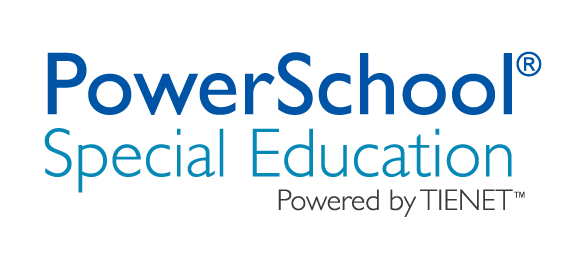 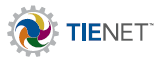 [Speaker Notes: SIS is Trillium
Do not need to use PowerSchool to integrate the PowerSchool Special Education management software
Understanding Special Education in Ontario
Providing guidance to streamline processes
Recommendations for document templates
Enhancing student profile information]
Our Document Templates
Historical/Legacy Documents
Growth Plans
In-School Team Records
Referral Documents
IPRC Documents
IEP Documents
Consent Documents
Professional Reports
SEA Claim Documents
Case Notes
Severity of Needs
Summary of Involvement Records
Special Transportation Requests
Work Experience Requests
Threat Assessment
Electronic Records Management
Growth Plan
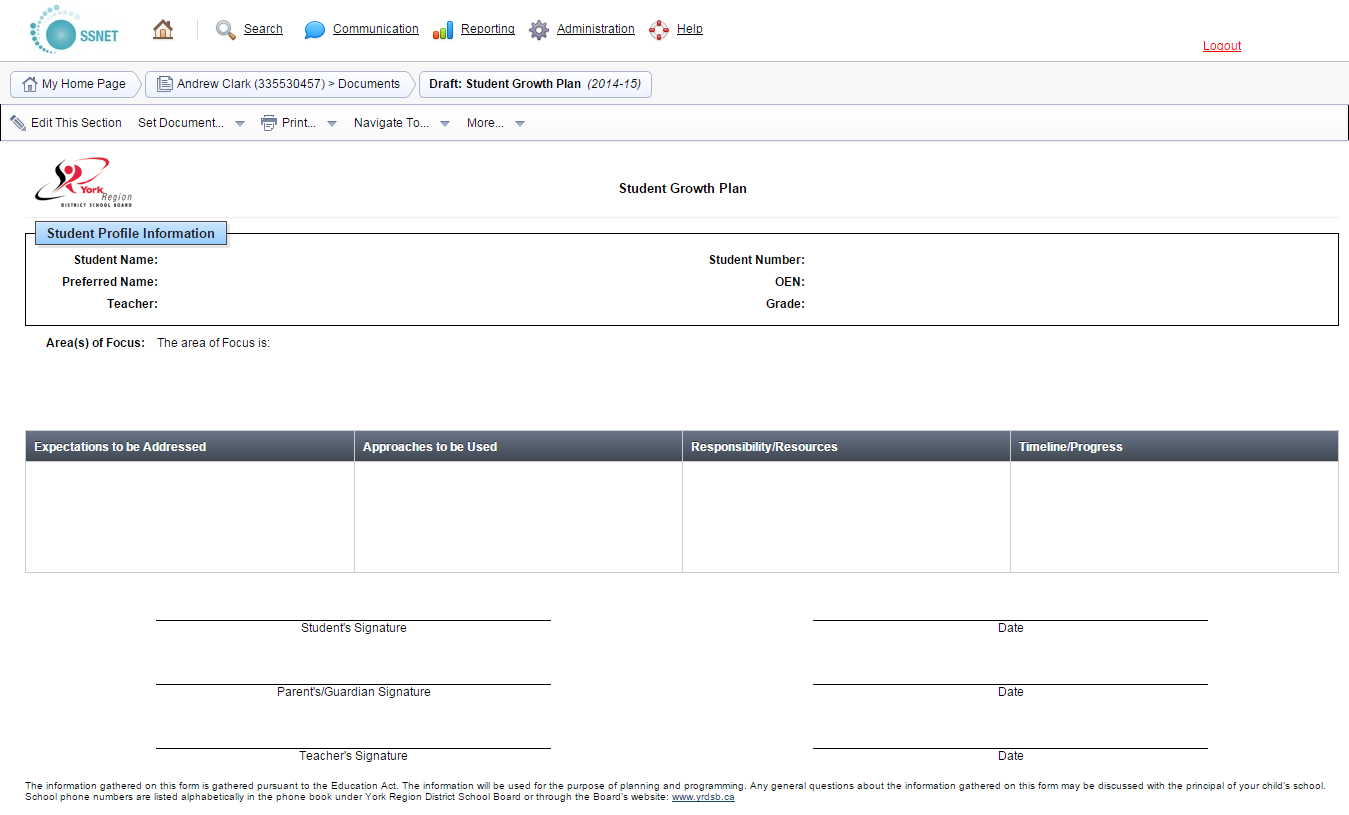 In-School Team Requests
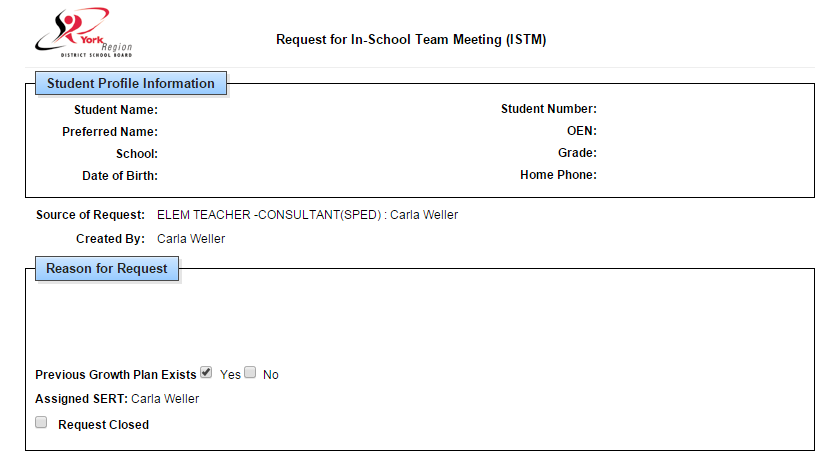 [Speaker Notes: Request
Invitation
Record]
In-School Team Record
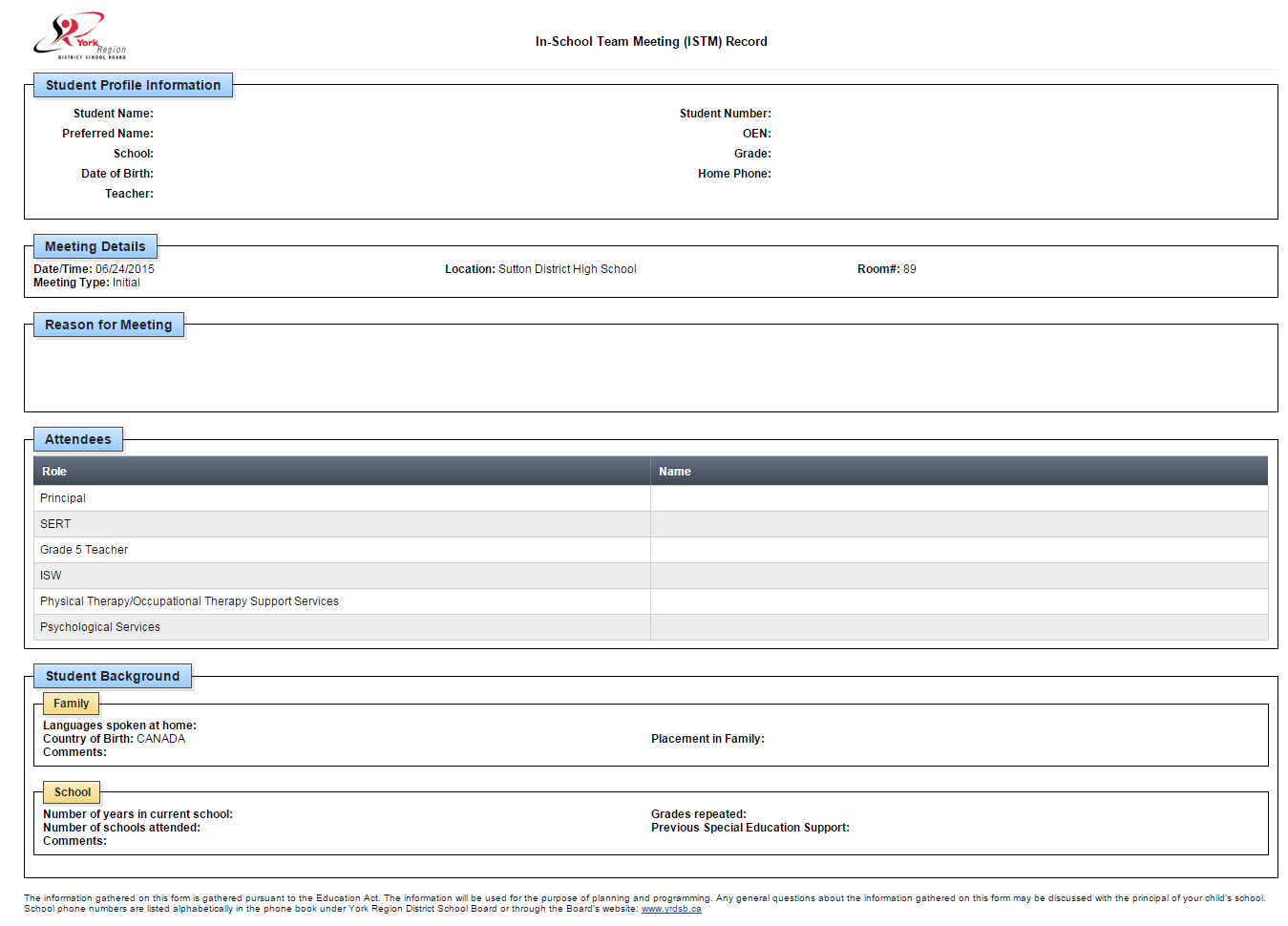 [Speaker Notes: Messaging system]
Referral Documents
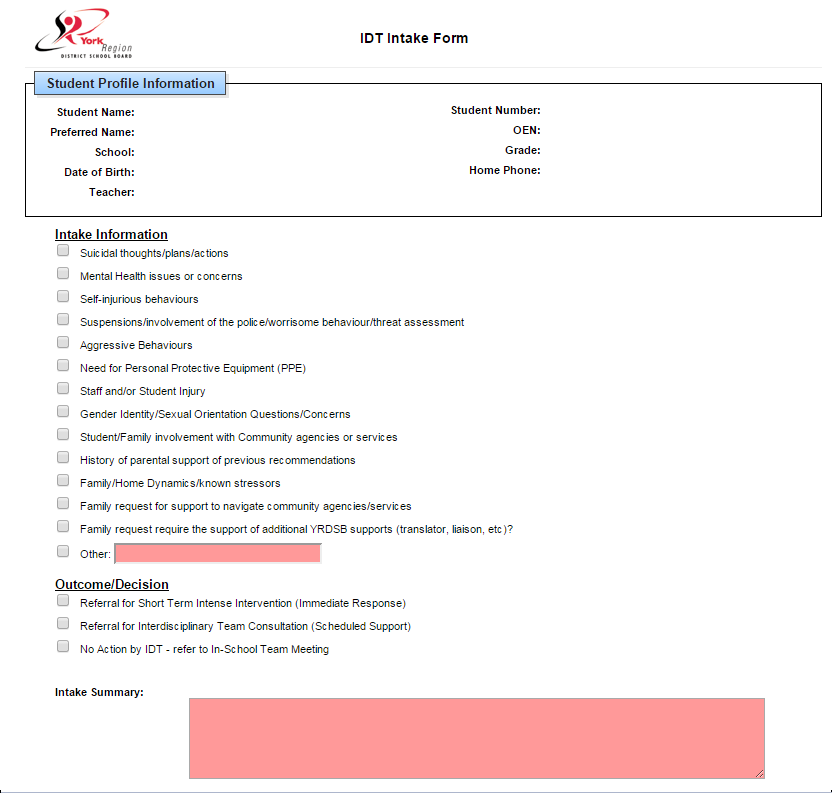 [Speaker Notes: Messaging system]
IPRC Documents
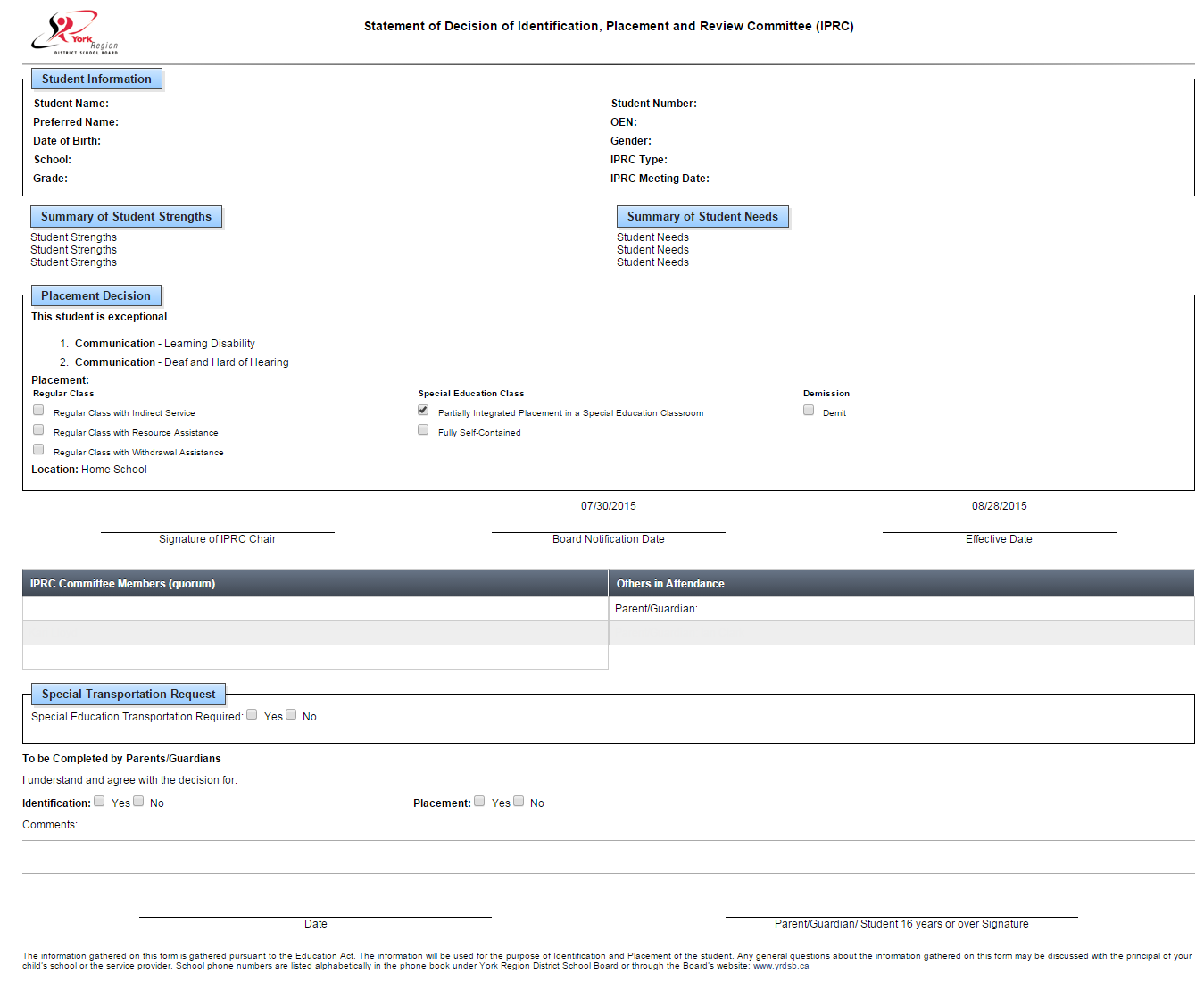 [Speaker Notes: Electronic submission
More reliable, secure
No risk of lost docs]
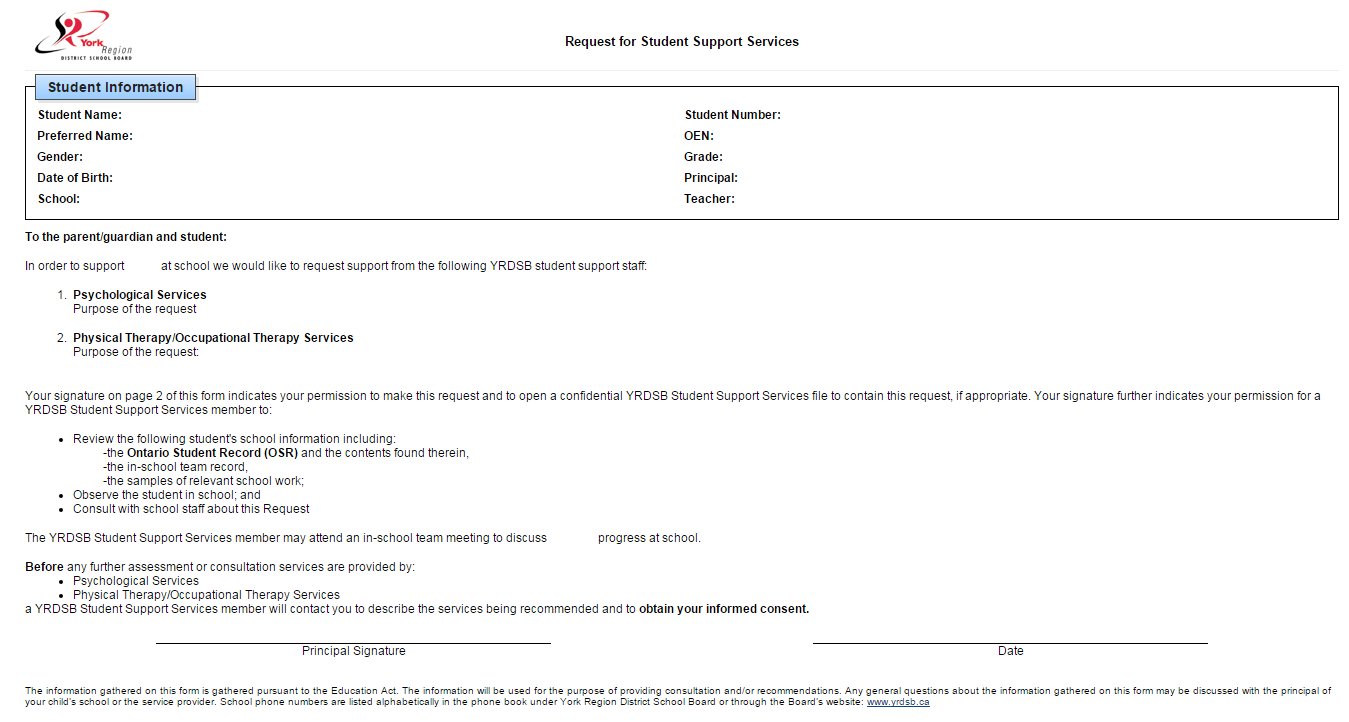 Consent
The IEP
Student Information
Sources Consulted
Accommodations
Program Pages
Transition Page
Report to Teachers
Attachment to the Report Card
[Speaker Notes: Maximus – reviewed our current documents, looked at Ontario standards, helped us develop a template that was efficient, easy to use, and ensures student information is relevant, up to date, editable.

Revision documents
Messaging system]
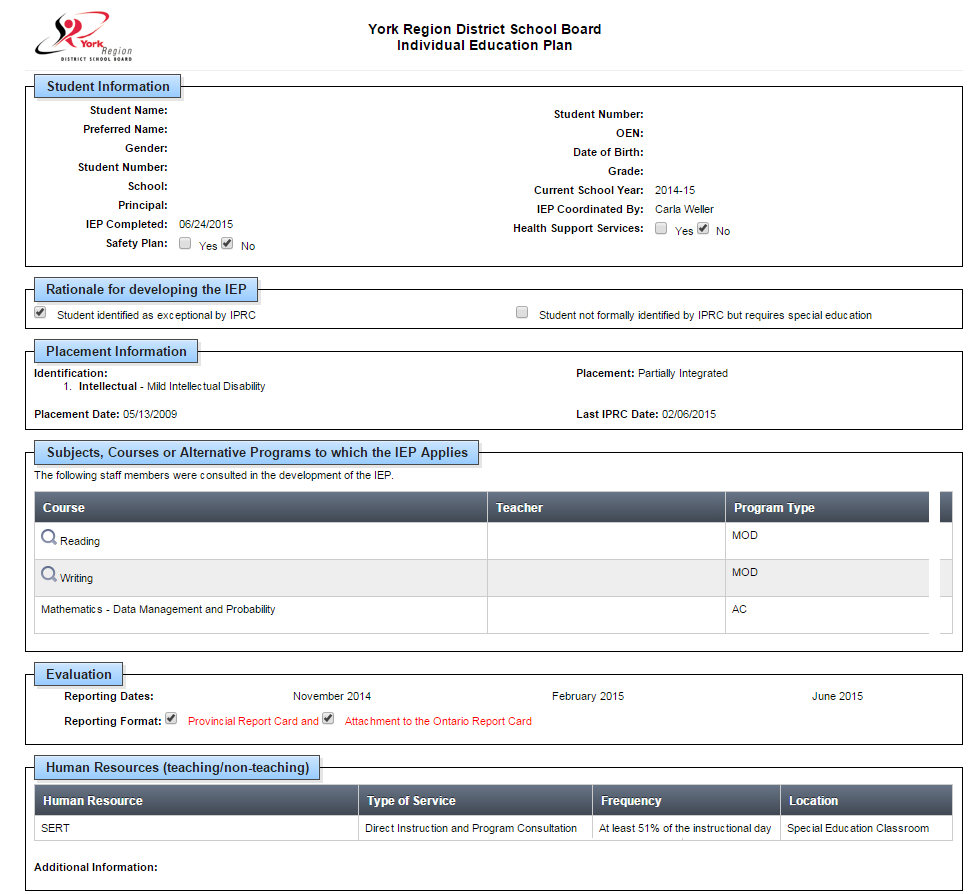 The IEP
Transition Plan
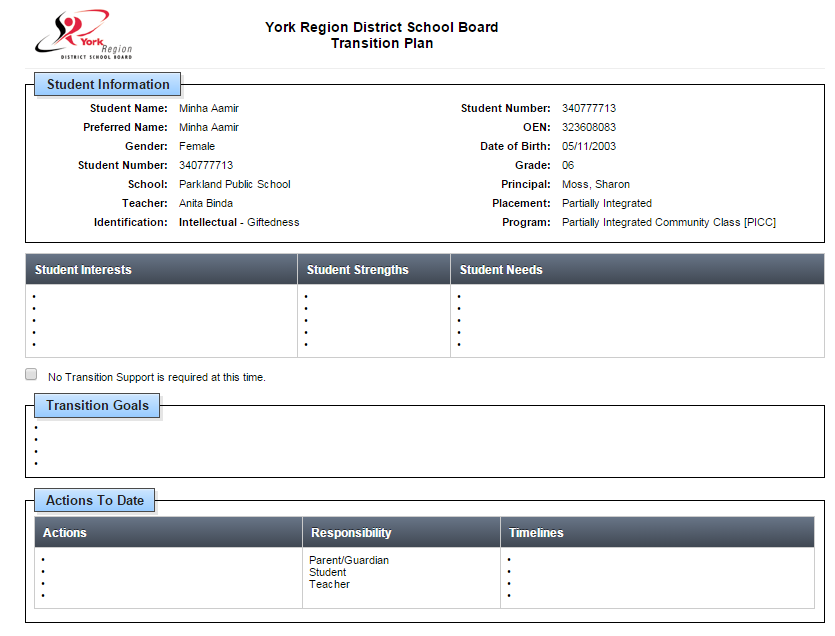 Safety Plan
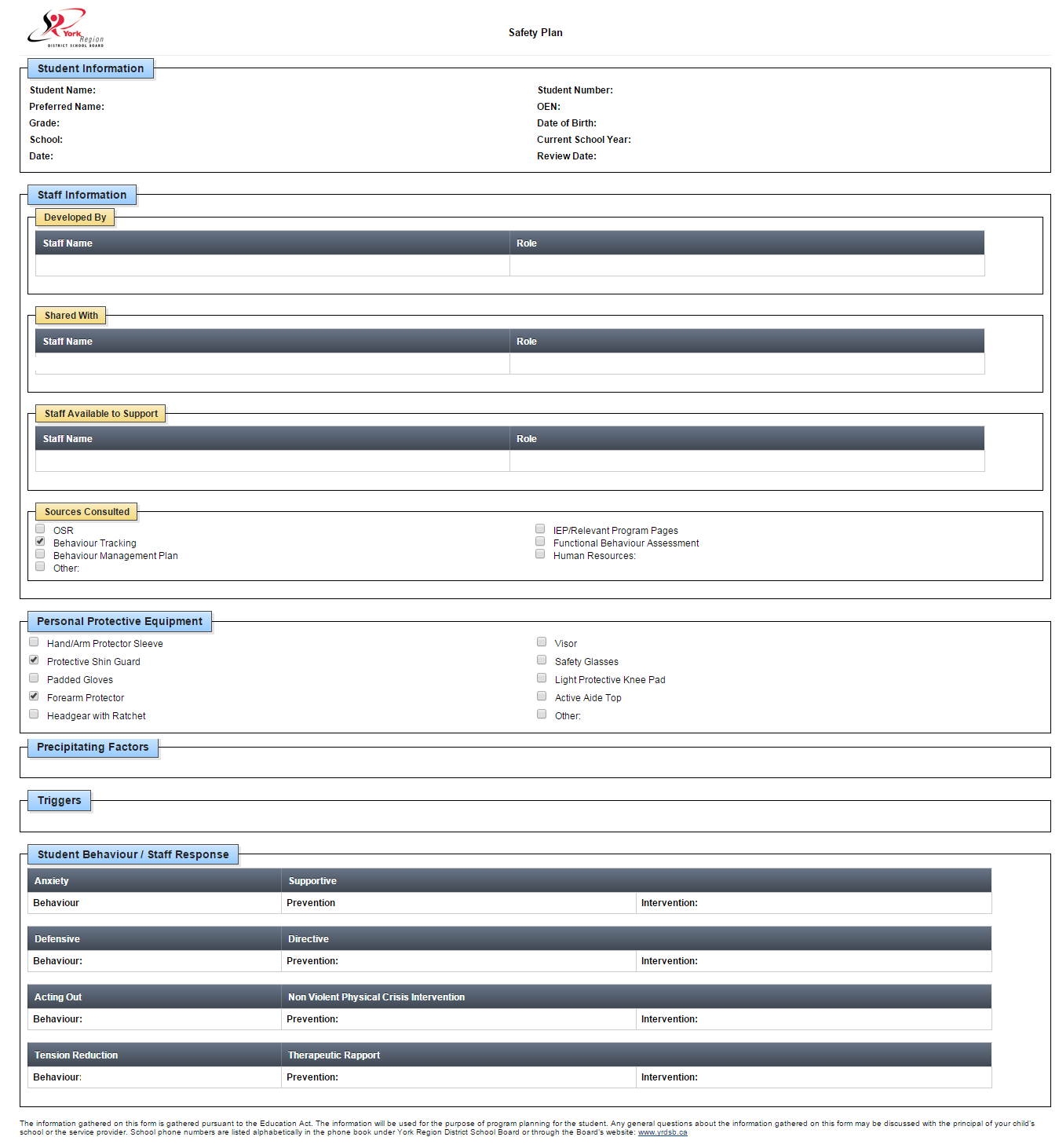 Professional Report
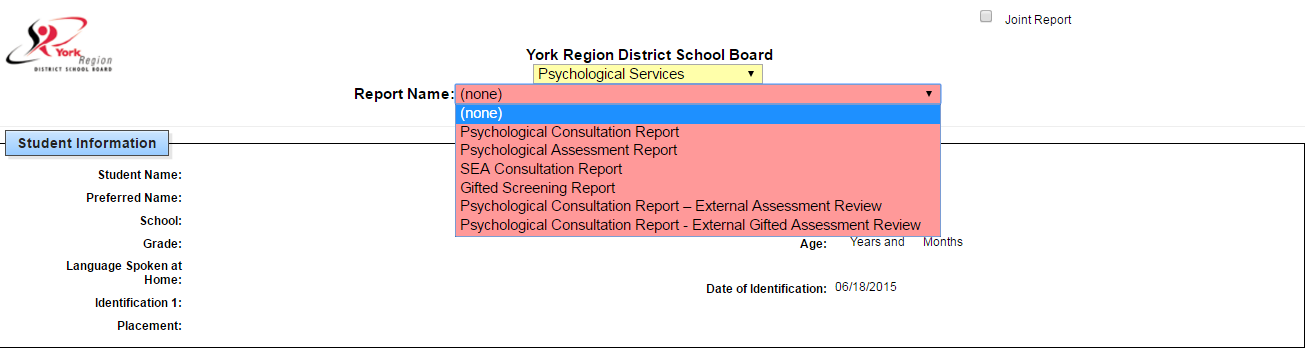 One common template used by all disciplines
Professional Report
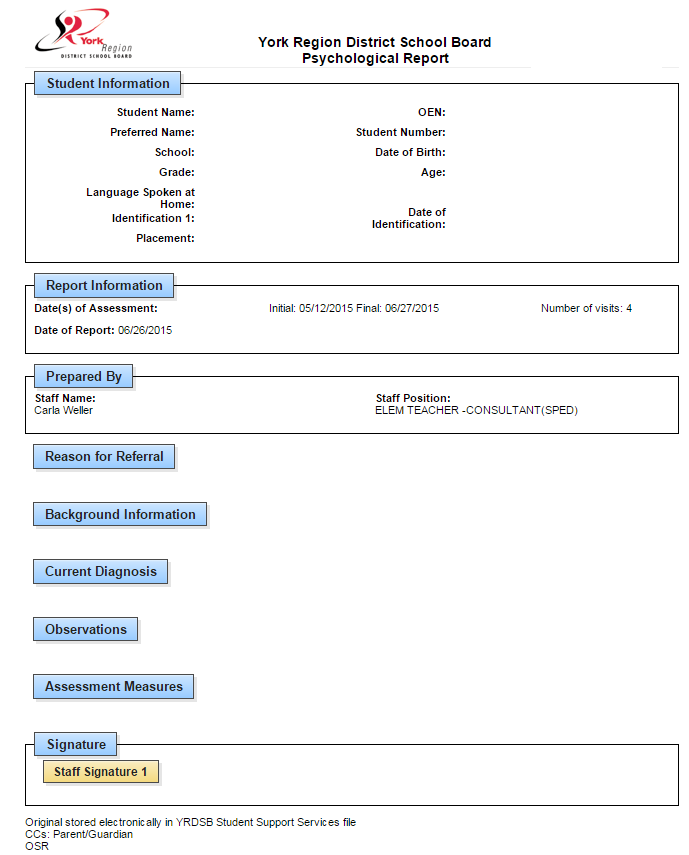 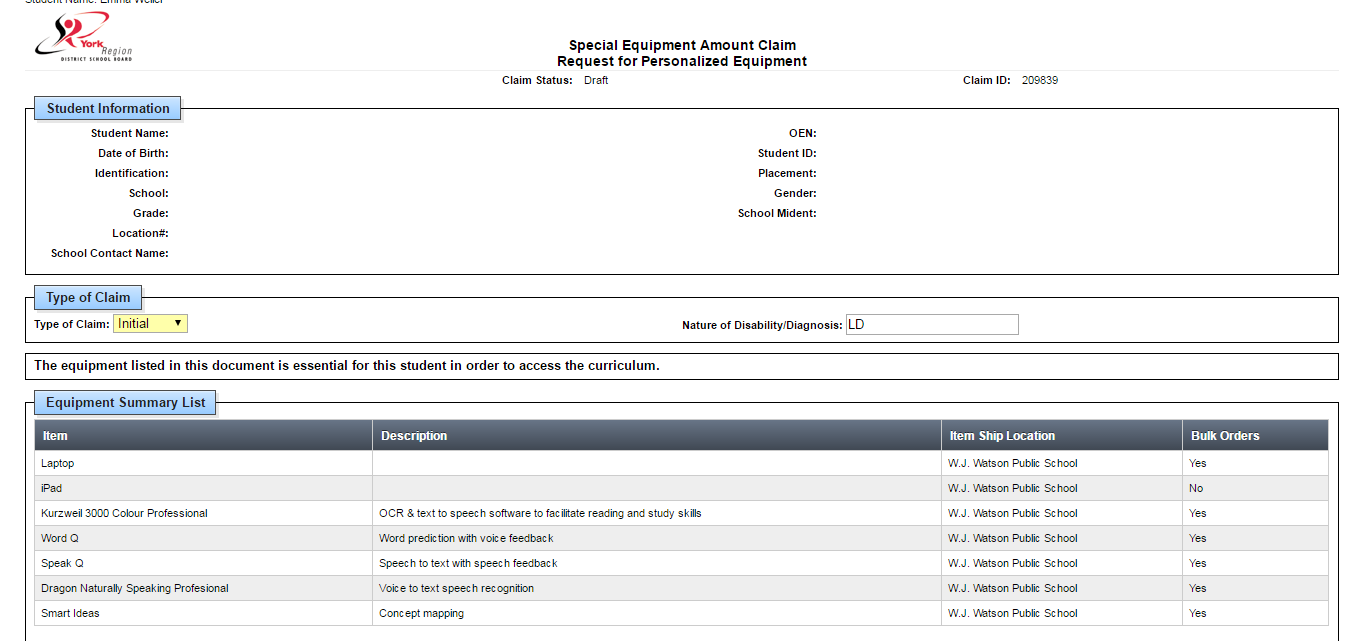 SEA Claim
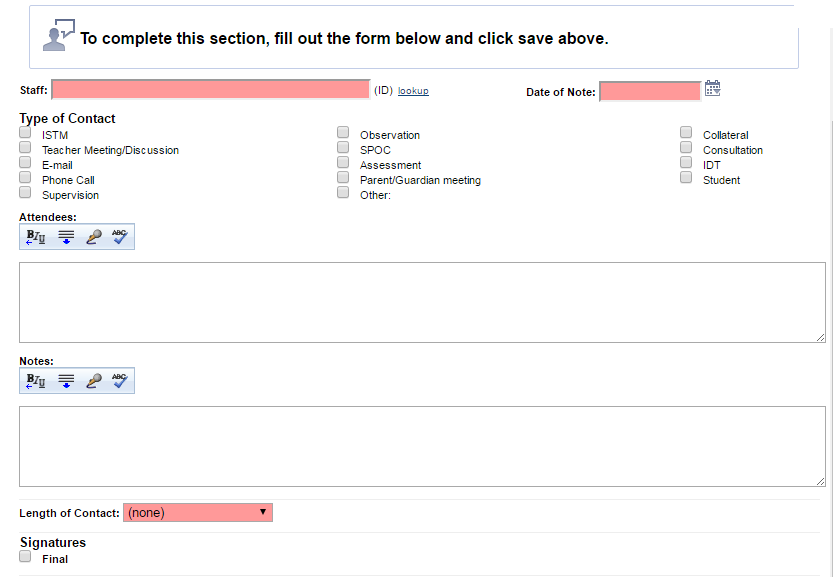 Case Notes
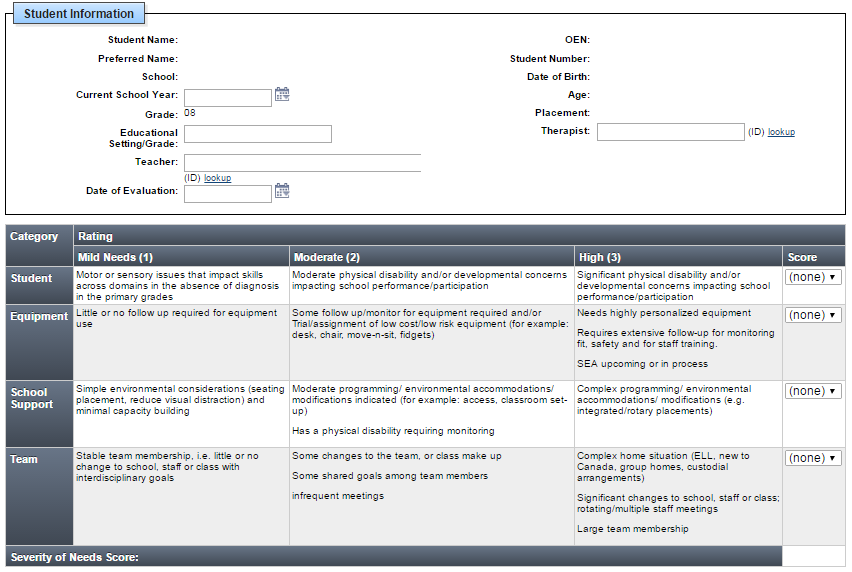 Severity of Needs
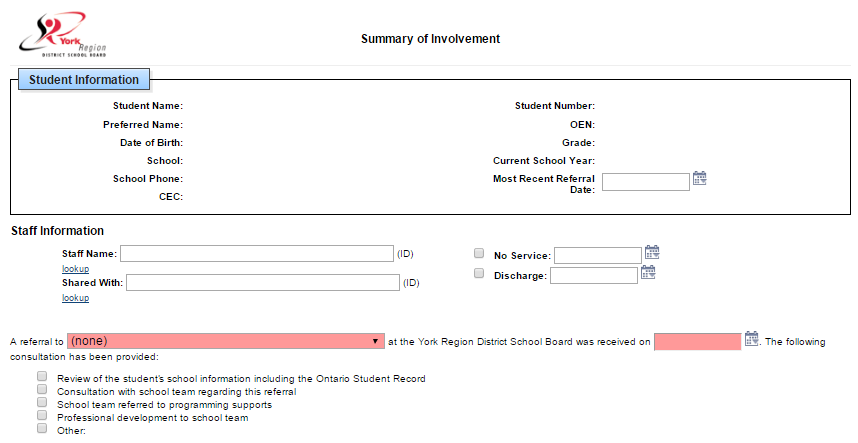 Summary of Involvement
Special Transportation
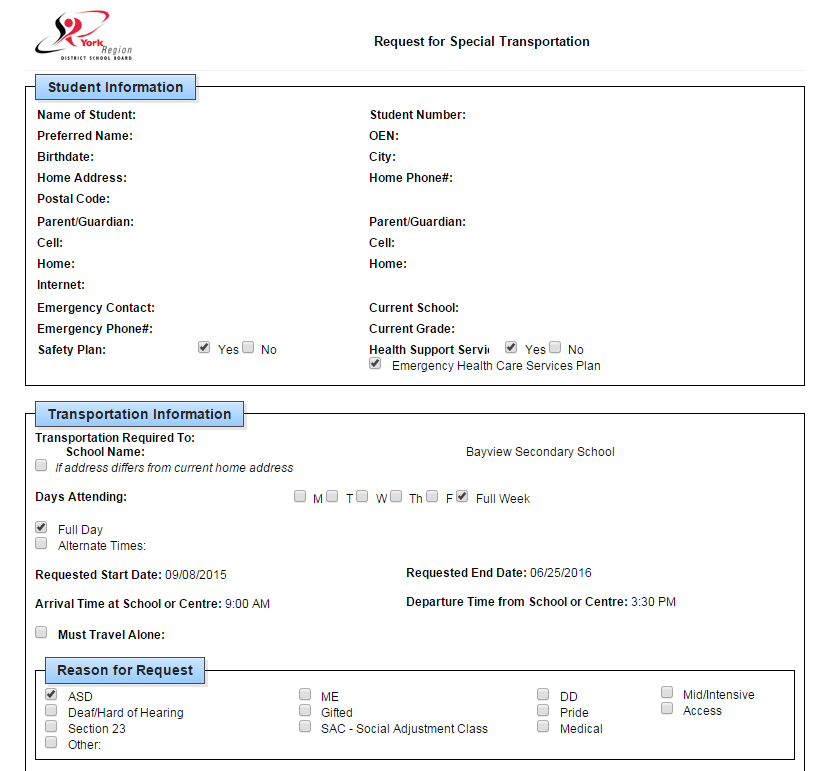 [Speaker Notes: Easy, secure, connect with our transportation partners – includes safety plan and medical care plans.
Ease of management
Routes and times visible by parents, teachers, admin in TieNet]
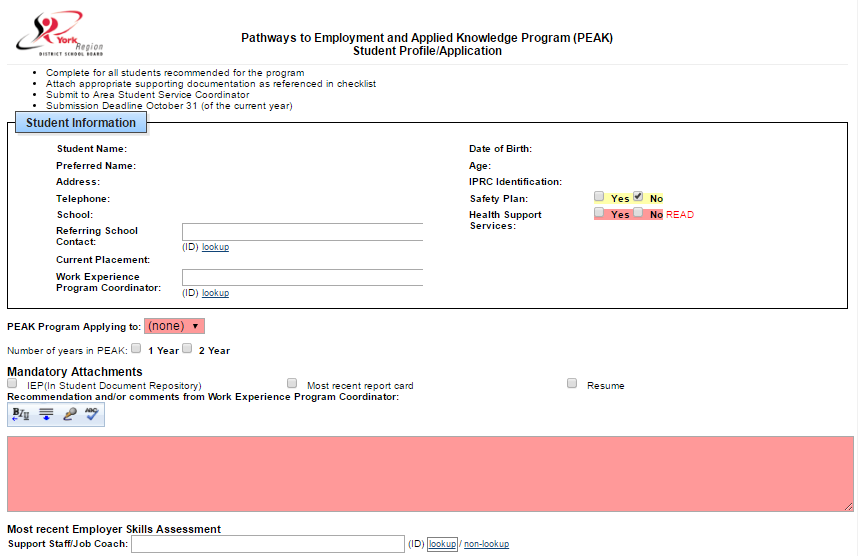 Work Experience
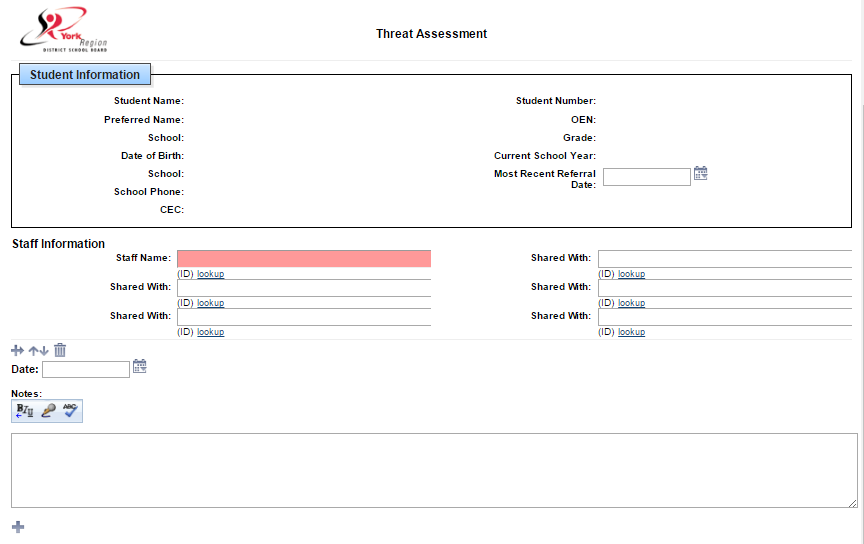 Threat Assessment
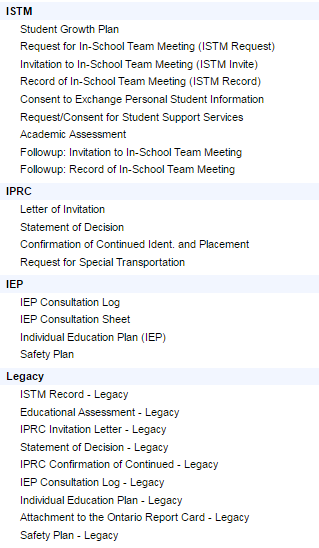 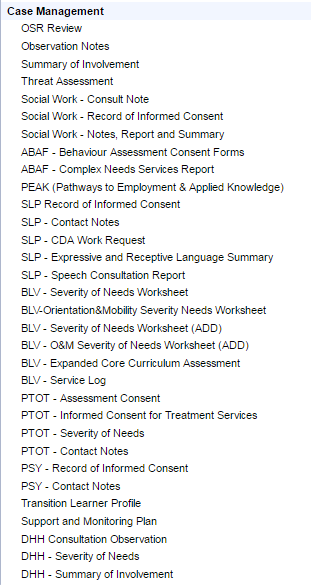 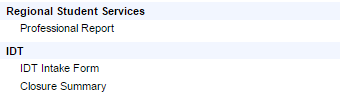 Thank you!
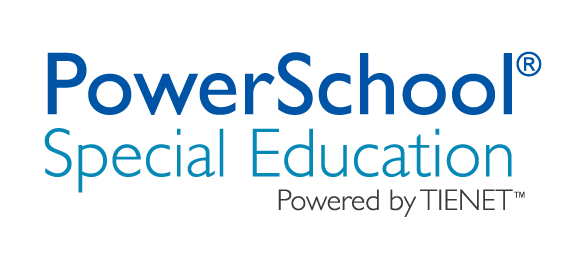 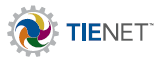